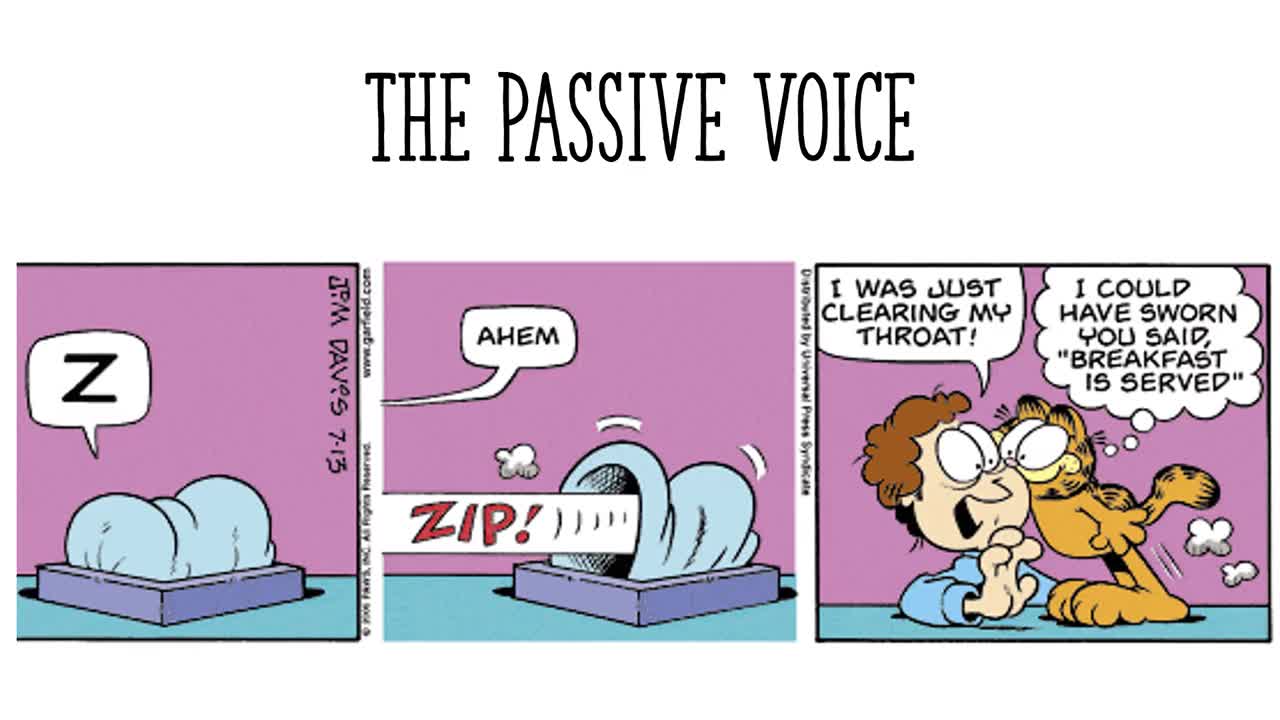 Passive Voice
What is the passive voice?
In general we tend to use the active voice. 
That is when a Subject does an verb action + object. 
Somebody stole my laptop. 
(subject = Somebody /action(verb) = stole / object = my laptop)

The passive voice is used when we want to emphasize the action (the verb) and the object of a sentence, rather than subject. 

ACTIVE VOICE= Someone stole my laptop. 
PASSIVE VOICE= My laptop was stolen. 
(The object – now the subject =    My laptop / action= was stolen)
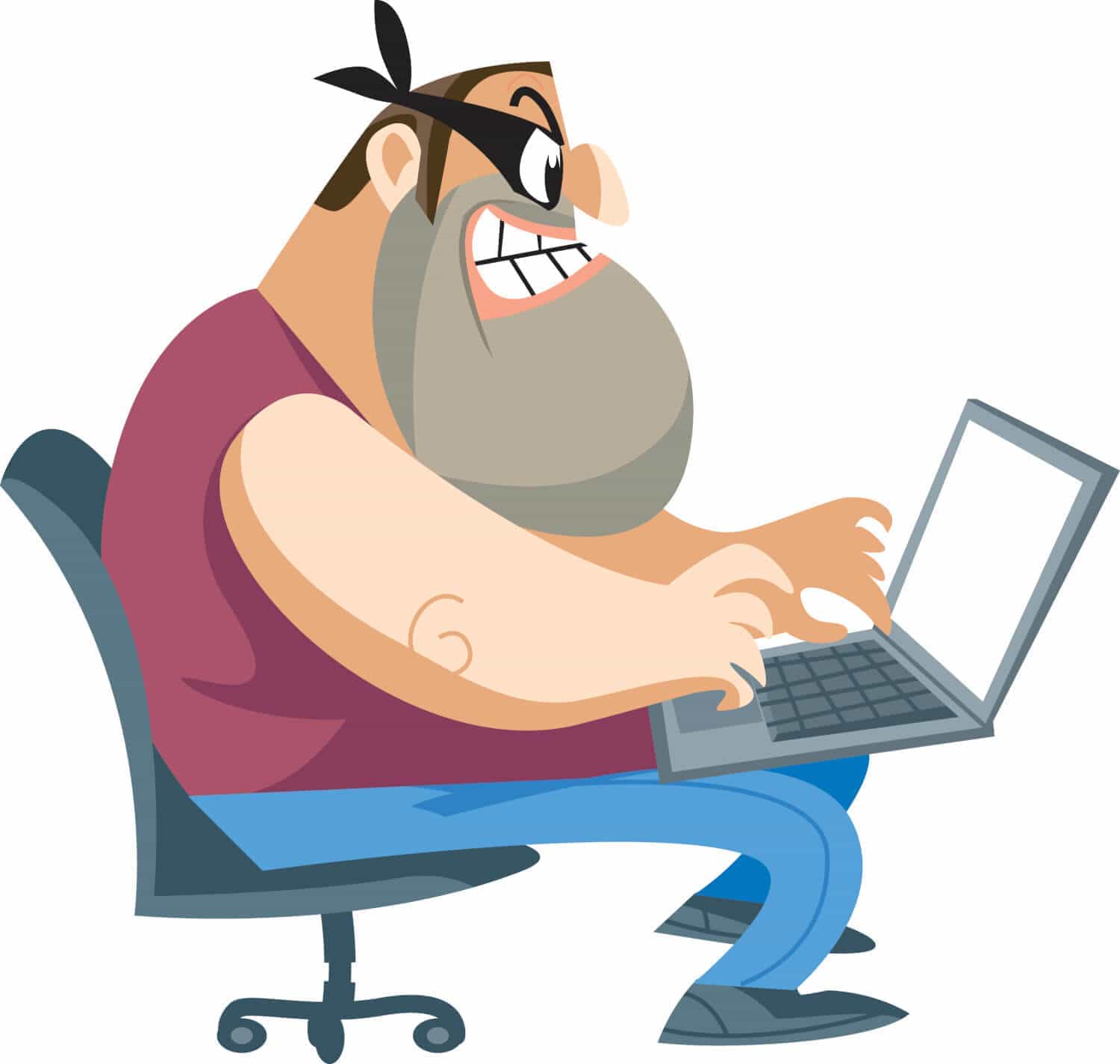 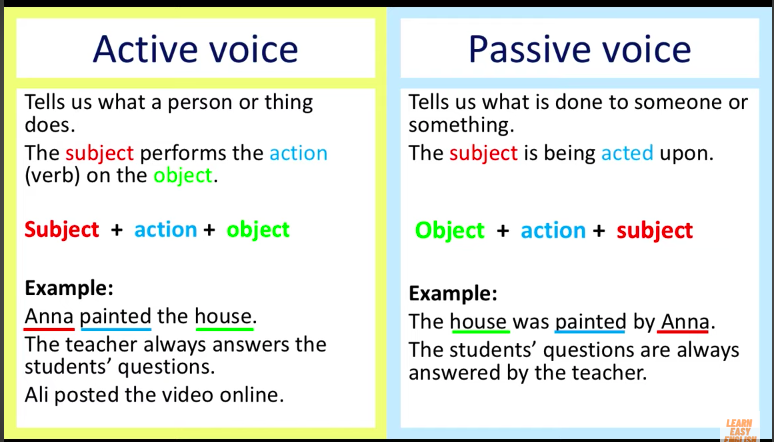 Active:    The Beatles wrote "A Hard Day's Night".
Passive: "A Hard Day's Night" was written by the Beatles.

Active: Spielberg directed the movie ET.
Passive:The movie ET was directed by Spielberg.
Forming the passive voice
The passive voice is not a tense in English. 
Each tense has its own passive voice denpend of the verb tense in the active voice which is created by using a form of the VERB BE + Verb in (past participle).

     
The Grand Canyon is visited by thousands of tourists every year.


Active:    The Beatles wrote "A Hard Day's Night".
Passive: "A Hard Day's Night" was written by the Beatles.

Active: Spielberg directed the movie ET.
Passive:The movie ET was directed by Spielberg.
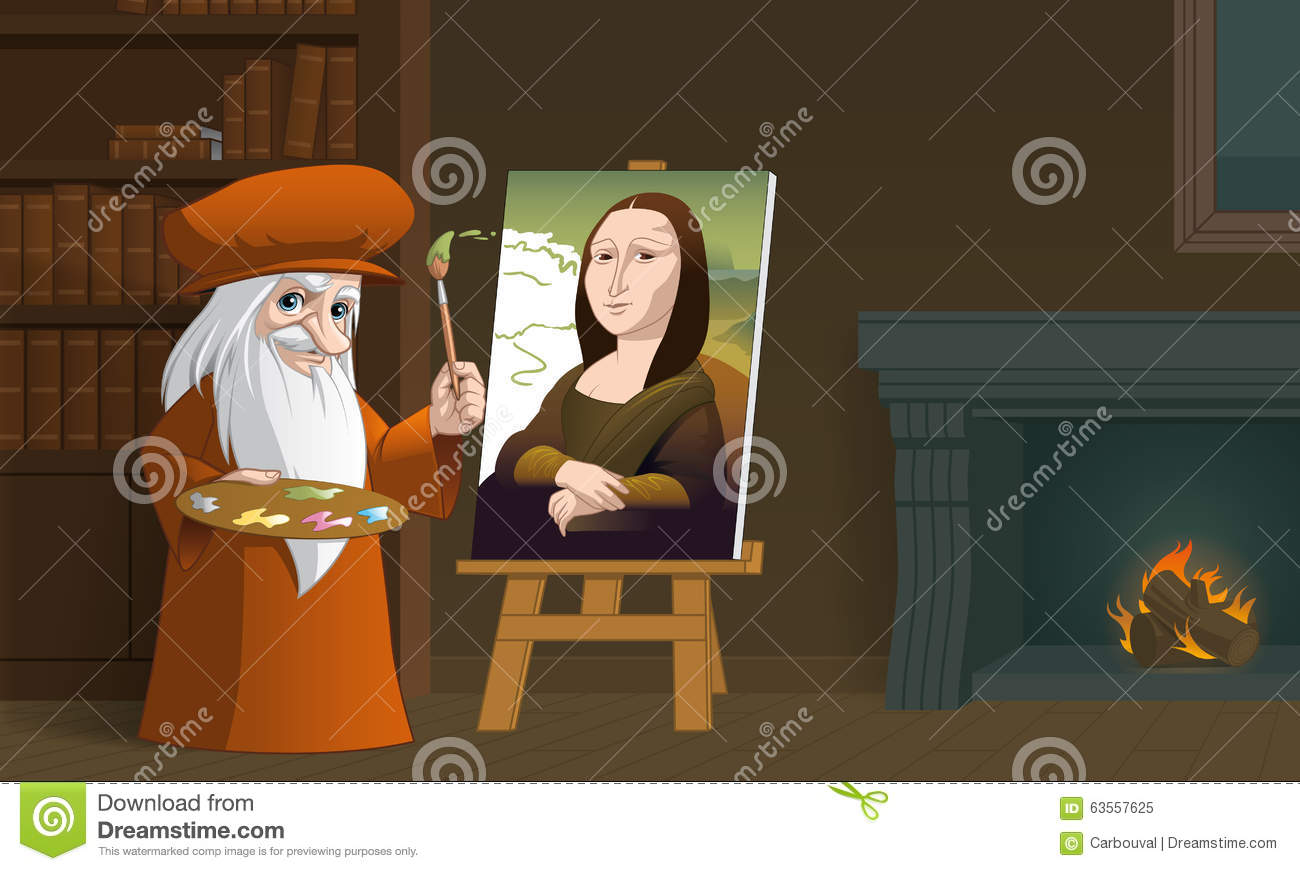 The passive agent
When we know who the subject is, we put it at the end with by. 
We call this an agent.


Active: Leonardo Da Vinci painted the Mona Lisa. 

Passive: The Mona Lisa was painted by Leonardo Da Vinci. 
                                                              (agent =Leonardo Da Vinci )